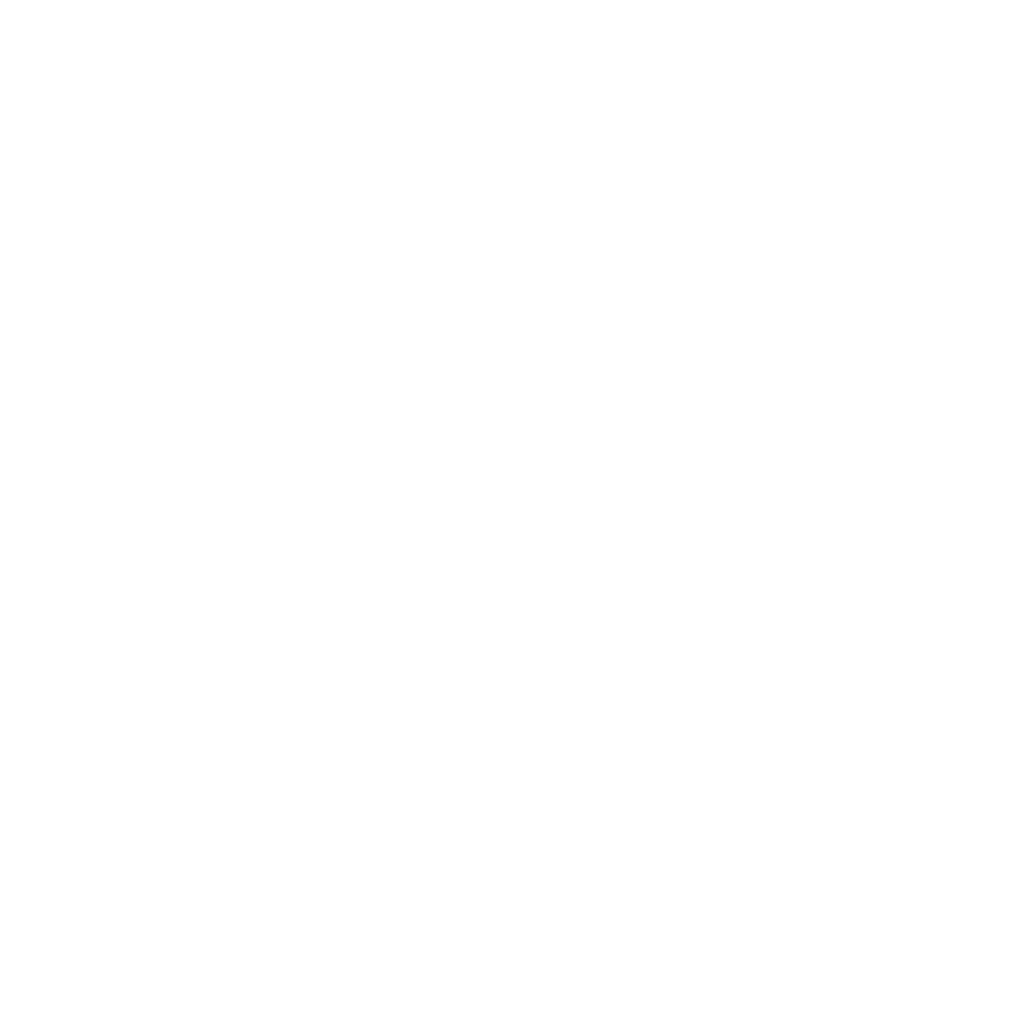 BURSA
İL MİLLÎ EĞİTİM MÜDÜRLÜĞÜ

ENERJİ YÖNETİM BİRİMİ
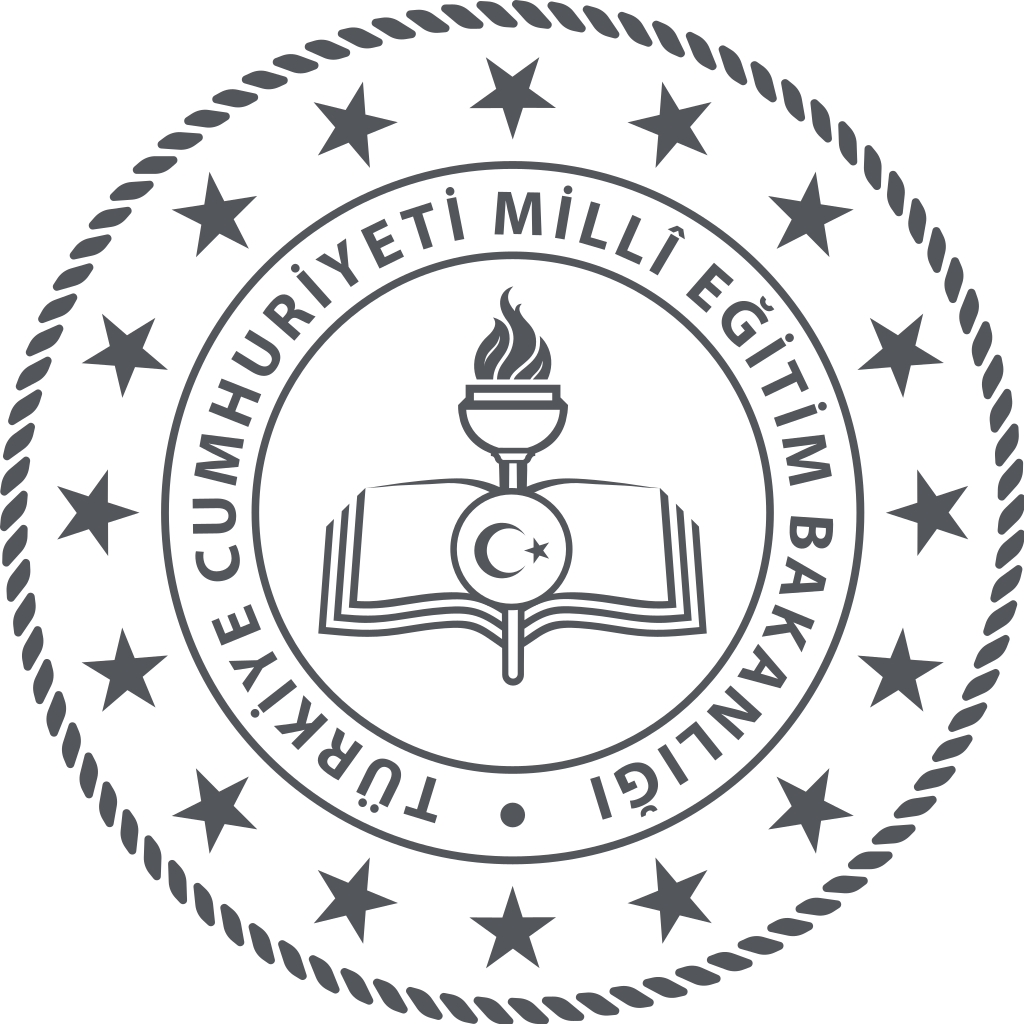 OKUL ÖNCESİNDE SÜRDÜRÜLEBİLİR YAŞAM PROJESİ
2
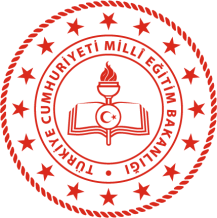 PROJENİN AMACI
BURSA
İL MİLLÎ EĞİTİM MÜDÜRLÜĞÜ
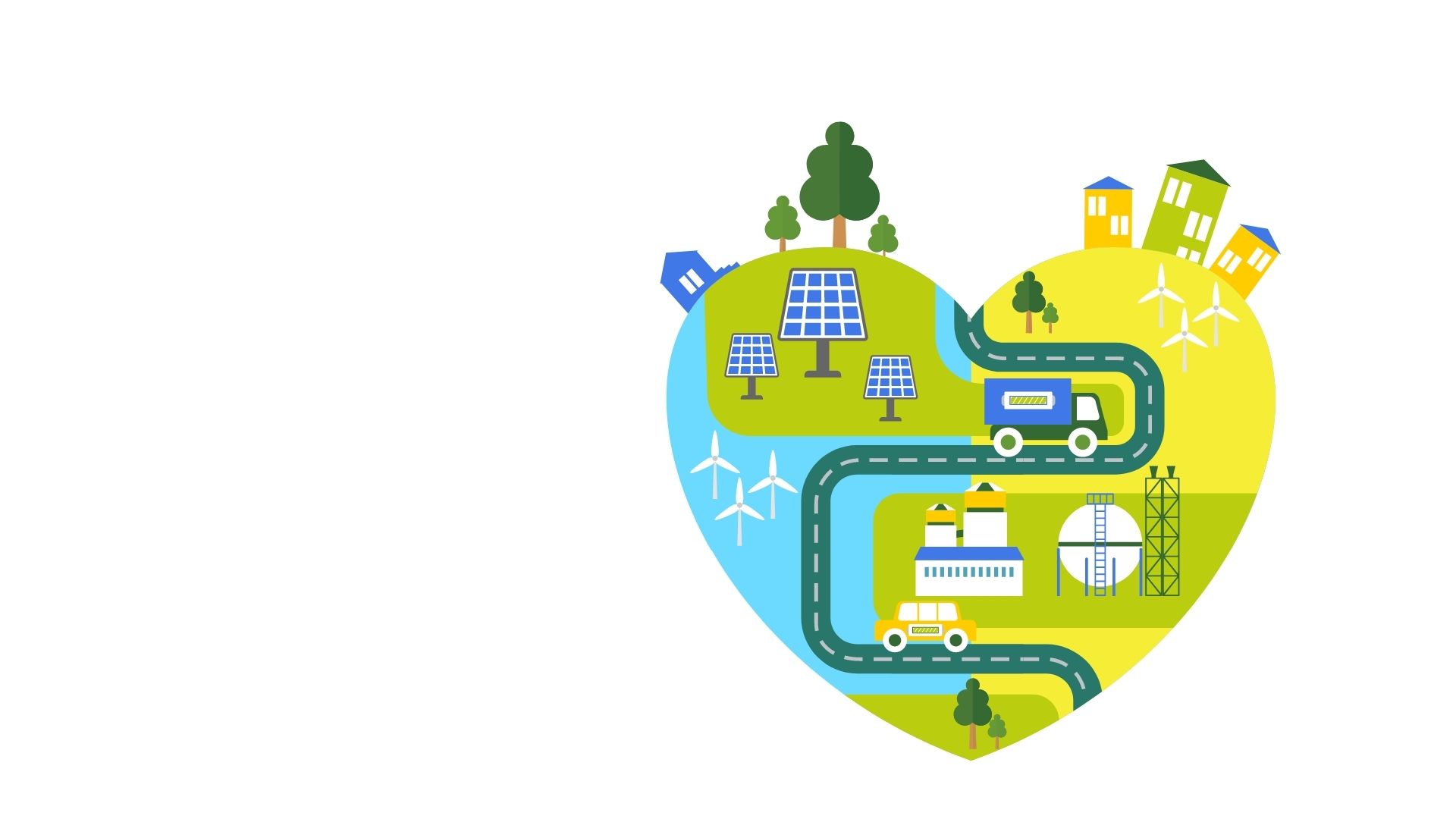 Okul Öncesinde Sürdürülebilir Yaşam Projesi; gelecekte yaşanması muhtemel sorunlara karşı farkındalık yaratmayı, yaşanması olası sorunlara farklı bakış açısı ile çözüm yolu bulmayı hedefliyor. 

4-6 yaş aralığındaki okul öncesi öğrencilerini kapsayan, sürdürülebilir yaşama dair birçok konuya ve iklim değişikliğine dikkat çeken  bir projedir. 

Bu proje; gelecekte yaşanması muhtemel iklim ve çevre sorunlarına dikkat çekerek çevreyi, doğayı ve dünyayı korumayı amaçlıyor.
3
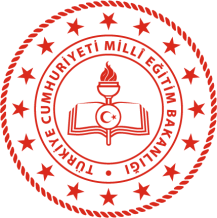 PROJE HEDEFLERİ
BURSA
İL MİLLÎ EĞİTİM MÜDÜRLÜĞÜ
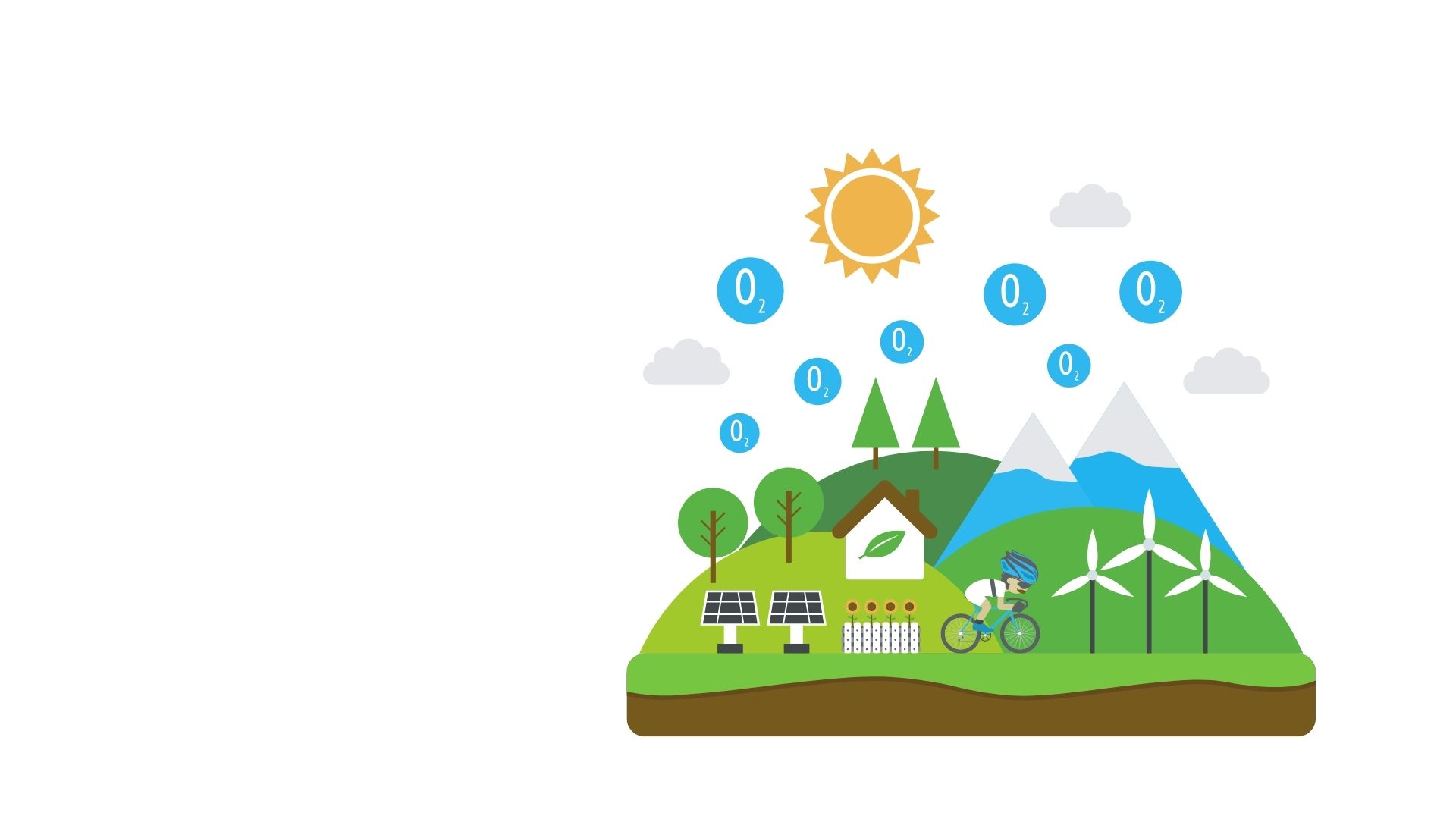 Çevre dostu nesiller yetiştirmek.
Okul öncesi öğrencilerine çevre sorunları ve iklim krizi ile ilgili farkındalık kazandırmak.
Sıfır Atık Projesi ile ilgili çalışmalar yaparak geri dönüşüm, atık azaltımı ve israfın önlenmesi ile ilgili bilinç kazandırmak.
Enerji tasarrufunun ve verimliliğinin önemini kavratmak. 
Öğrencileri, enerji kaynaklarını daha dikkatli kullanmaları gerektiğiyle ilgili bilgilendirmek.
4
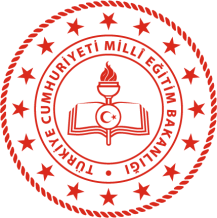 PROJE AYLIK PLANI
BURSA
İL MİLLÎ EĞİTİM MÜDÜRLÜĞÜ
5
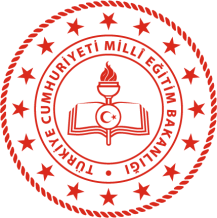 PROJE AYLIK PLANI
BURSA
İL MİLLÎ EĞİTİM MÜDÜRLÜĞÜ
GERİ DÖNÜŞÜM KUTULARINI ÖĞRENİYORUM
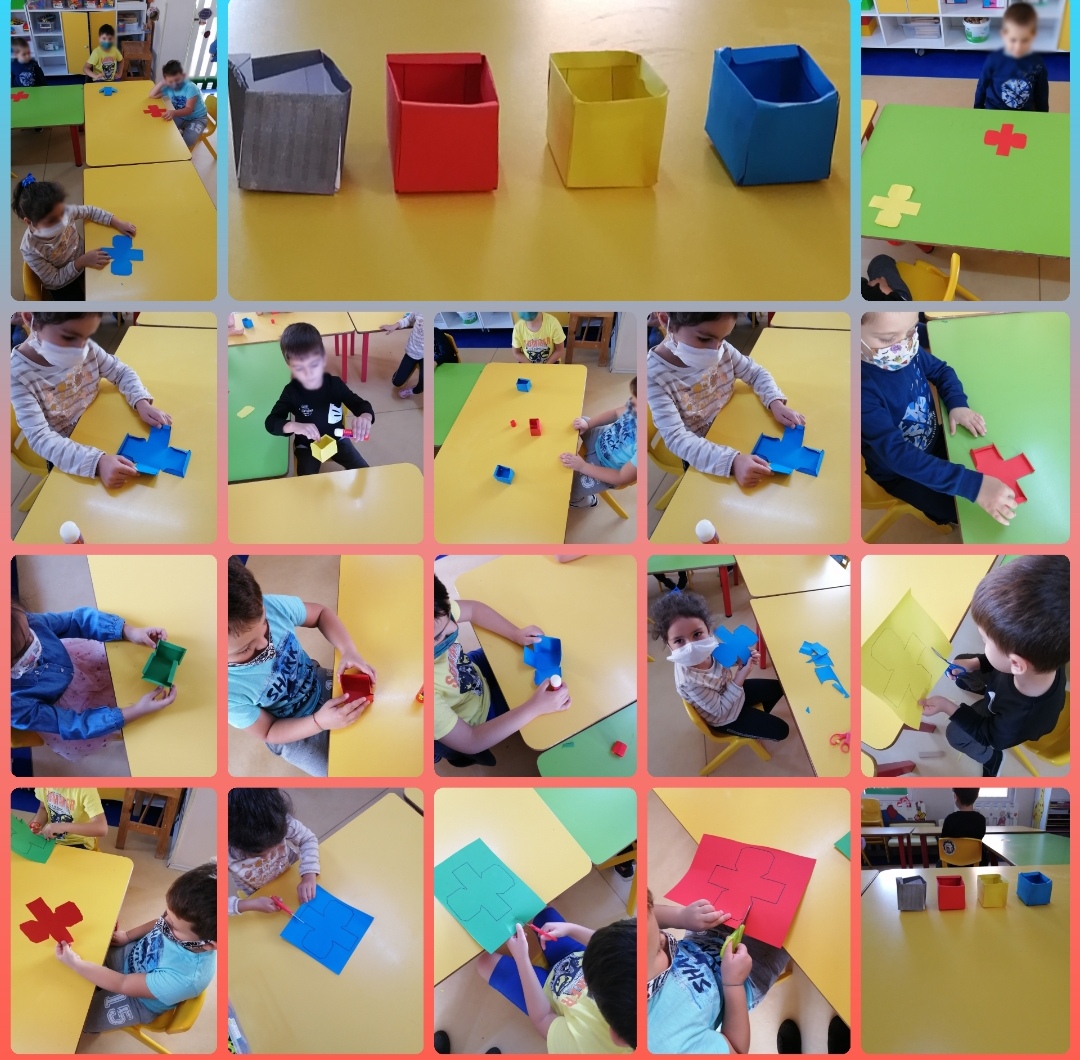 6
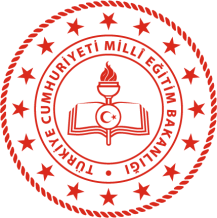 PROJE AYLIK PLANI
BURSA
İL MİLLÎ EĞİTİM MÜDÜRLÜĞÜ
GERİ DÖNÜŞÜM KUTULARINI ÖĞRENİYORUM
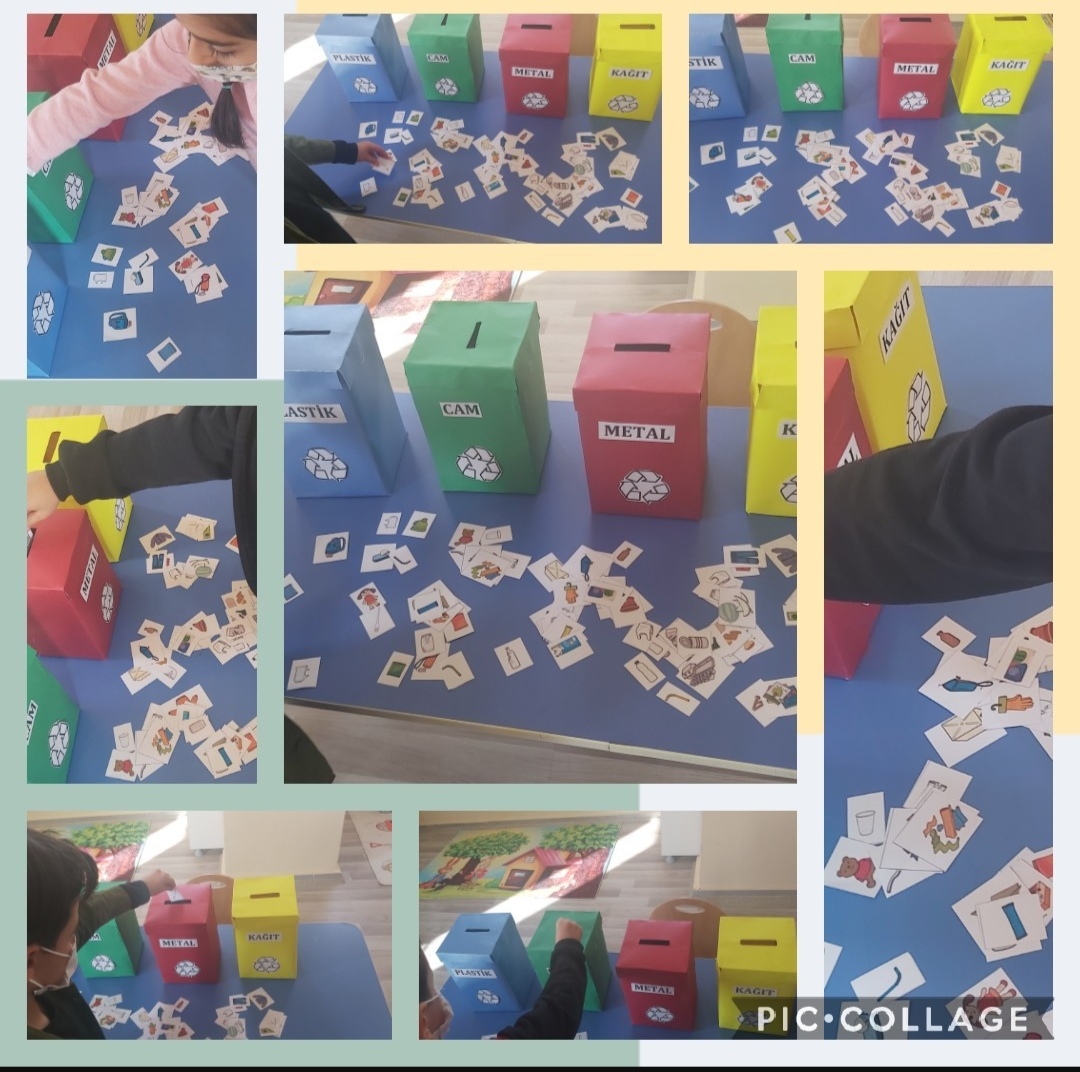 7
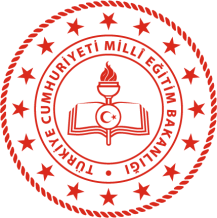 PROJE AYLIK PLANI
BURSA
İL MİLLÎ EĞİTİM MÜDÜRLÜĞÜ
SUDOKU OYUNU
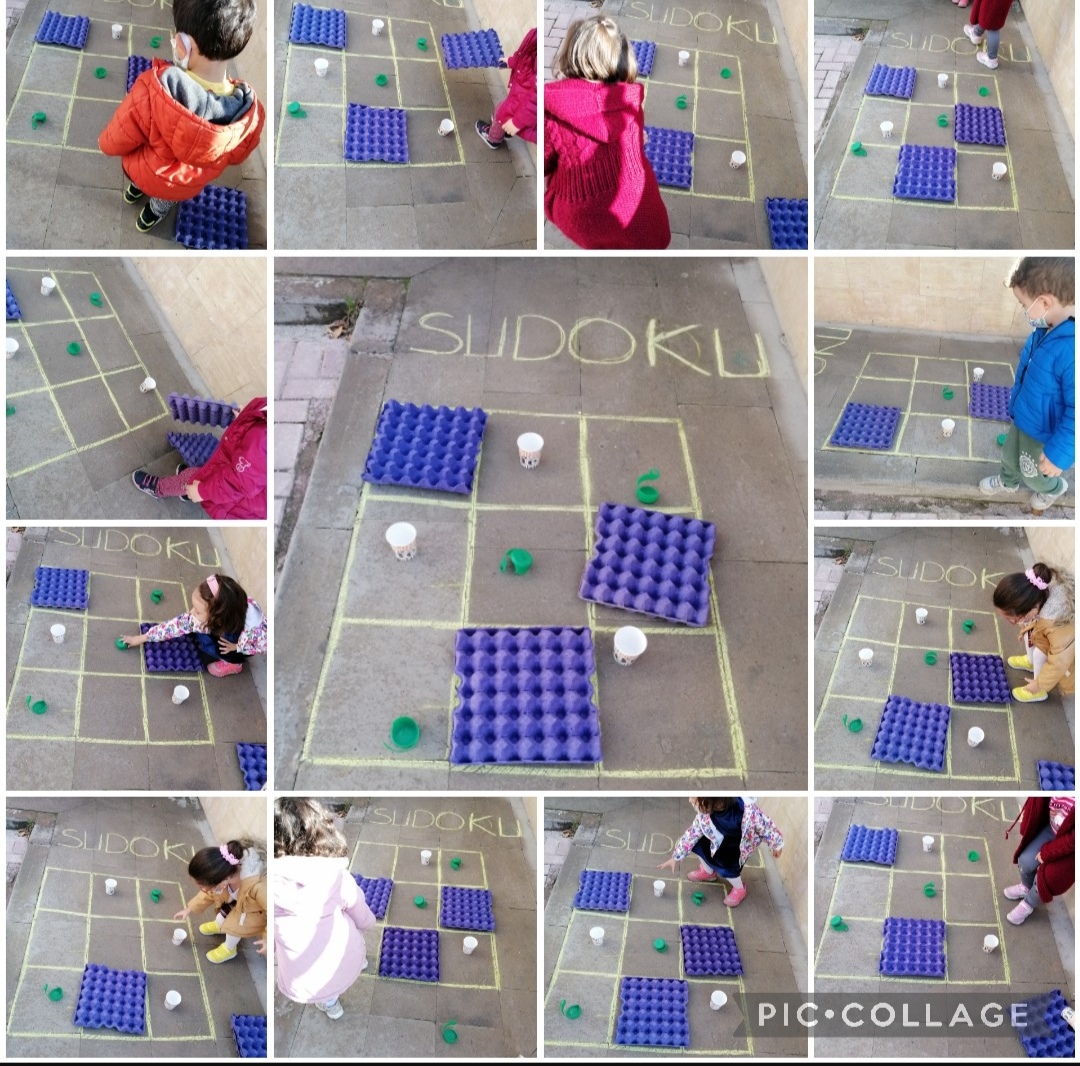 8
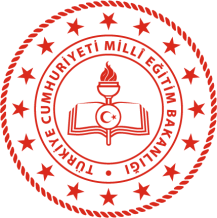 PROJE AYLIK PLANI
BURSA
İL MİLLÎ EĞİTİM MÜDÜRLÜĞÜ
ENERJİ VERİMLİLİĞİ HAFTASI 
GERİ DÖNÜŞÜM ÜRÜNÜMÜ TASARLIYORUM
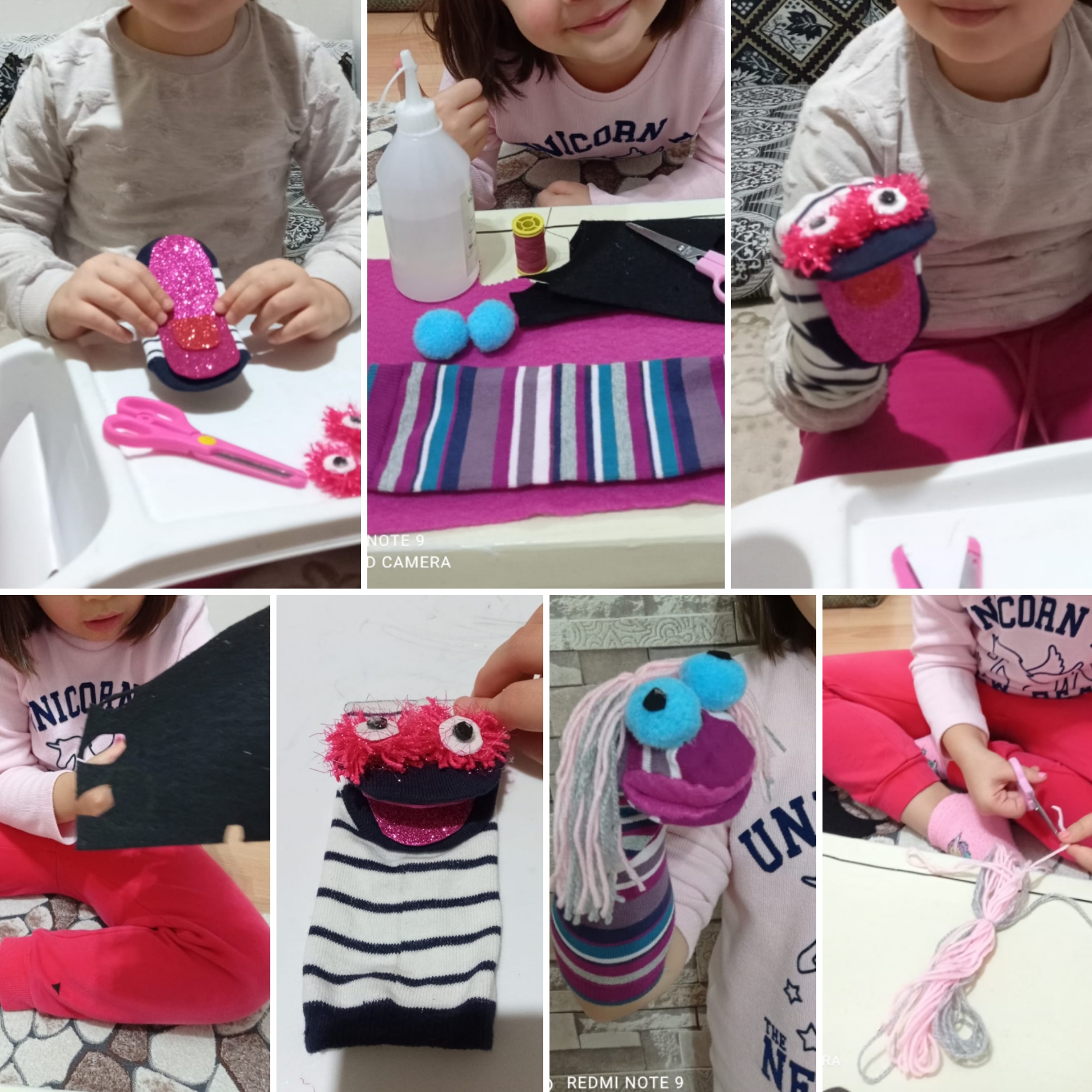 9
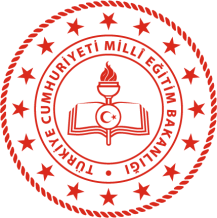 PROJE AYLIK PLANI
BURSA
İL MİLLÎ EĞİTİM MÜDÜRLÜĞÜ
ENERJİ VERİMLİLİĞİ HAFTASI 
GERİ DÖNÜŞÜM ÜRÜNÜMÜ TASARLIYORUM
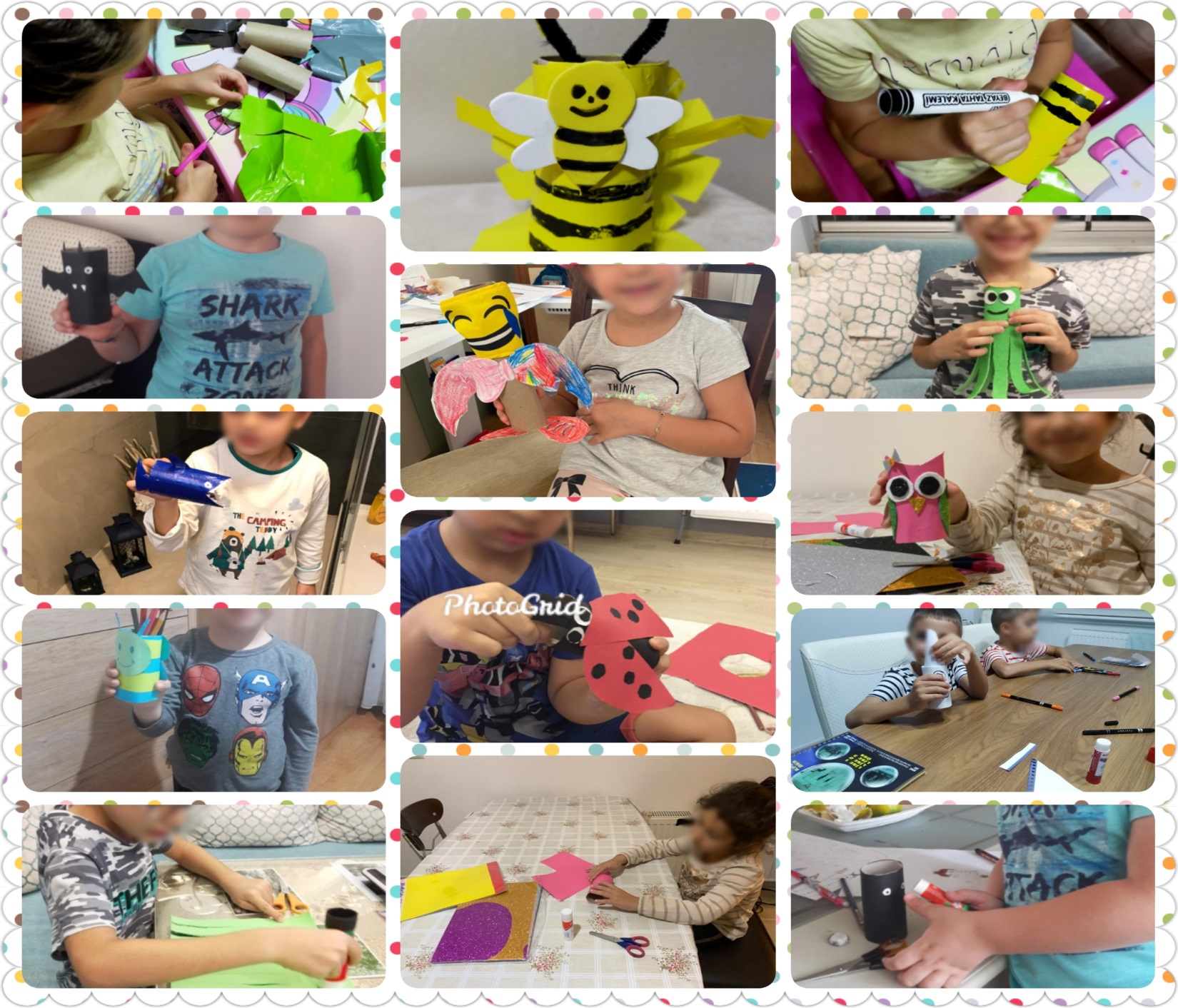 10
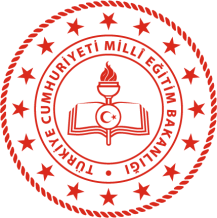 PROJE AYLIK PLANI
BURSA
İL MİLLÎ EĞİTİM MÜDÜRLÜĞÜ
KOMPOST YAPIMI
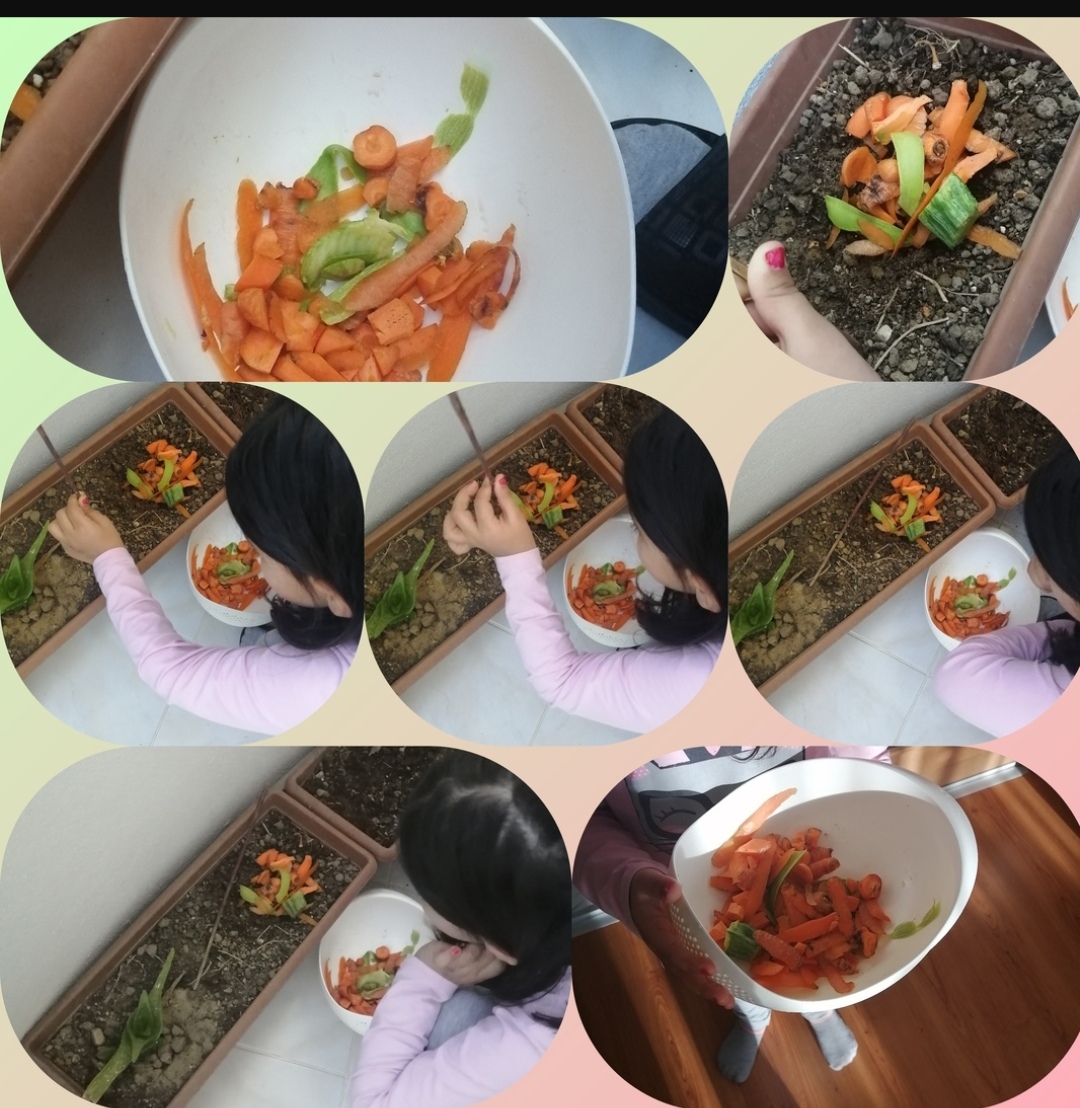 11
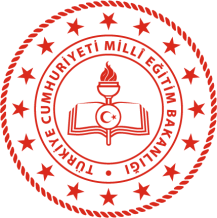 PROJE AYLIK PLANI
BURSA
İL MİLLÎ EĞİTİM MÜDÜRLÜĞÜ
12
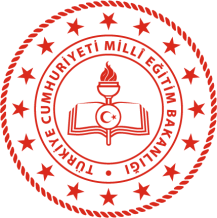 PROJE AYLIK PLANI
BURSA
İL MİLLÎ EĞİTİM MÜDÜRLÜĞÜ
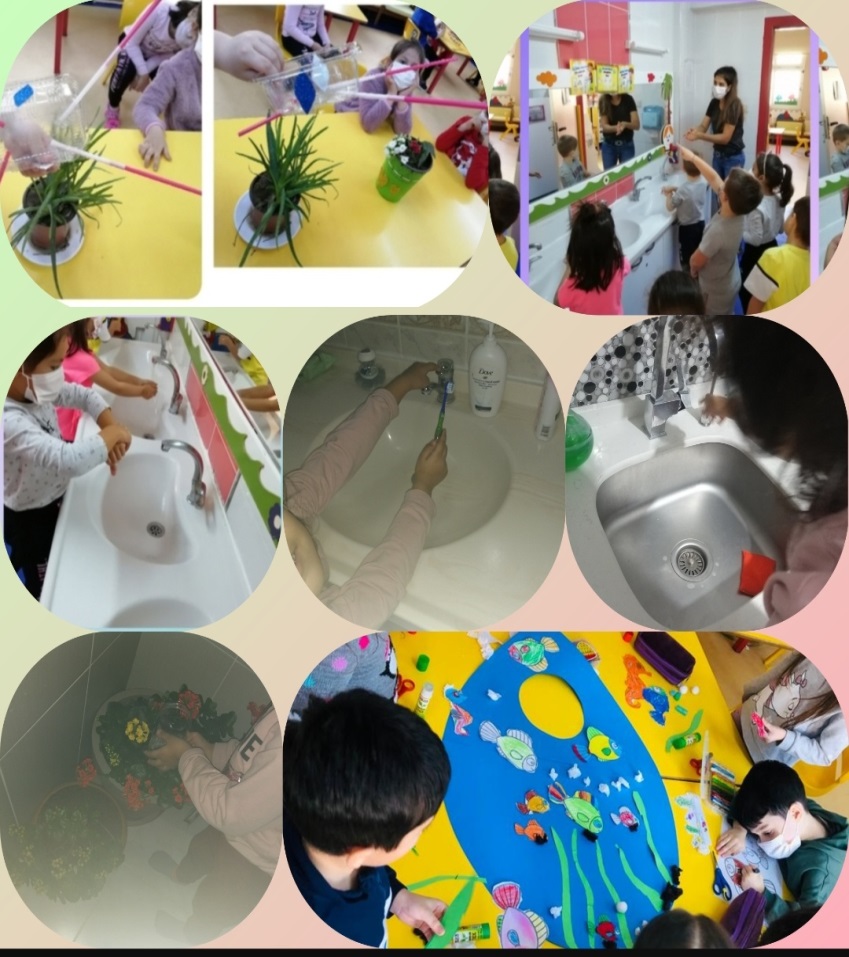 DEDEKTİFLERİMİZ İŞ BAŞINDA
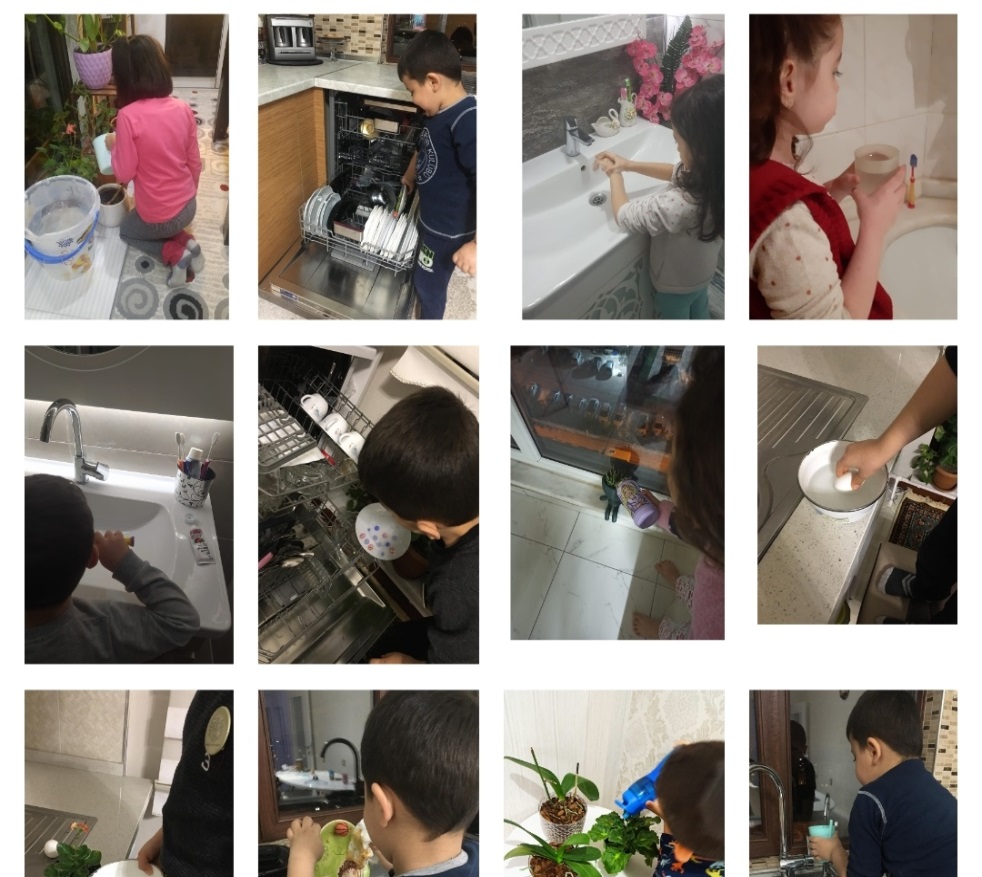 13
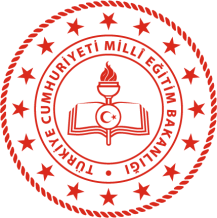 PROJE AYLIK PLANI
BURSA
İL MİLLÎ EĞİTİM MÜDÜRLÜĞÜ
14
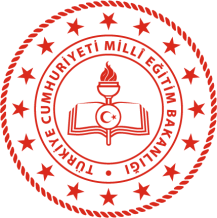 PROJE AYLIK PLANI
BURSA
İL MİLLÎ EĞİTİM MÜDÜRLÜĞÜ
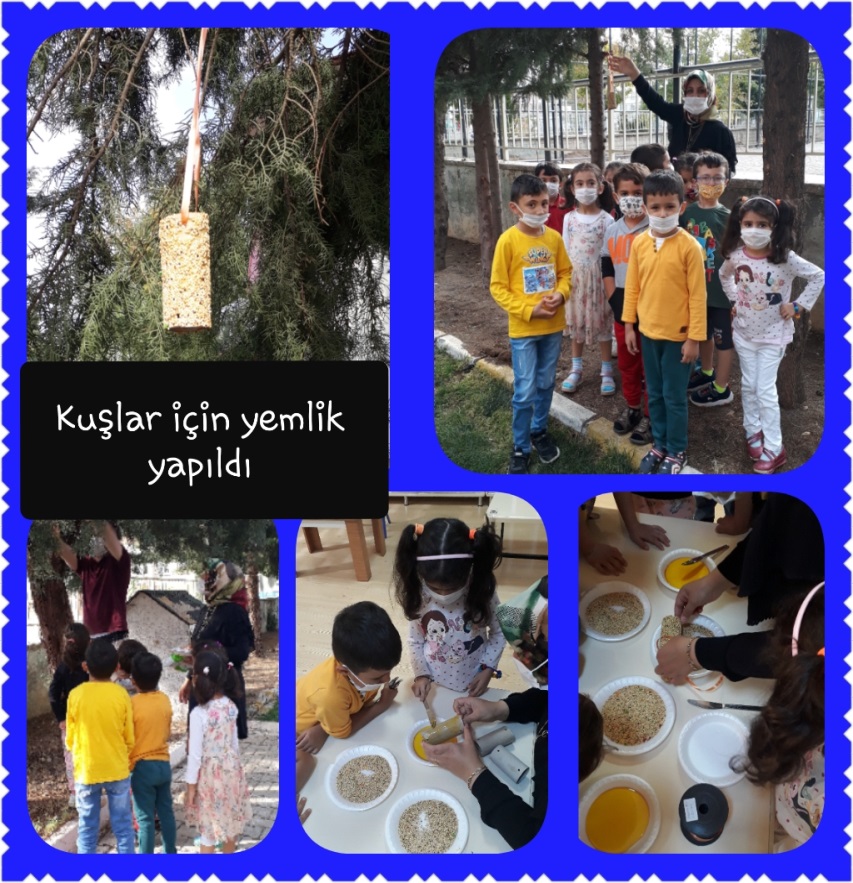 KUŞ EVLERİ
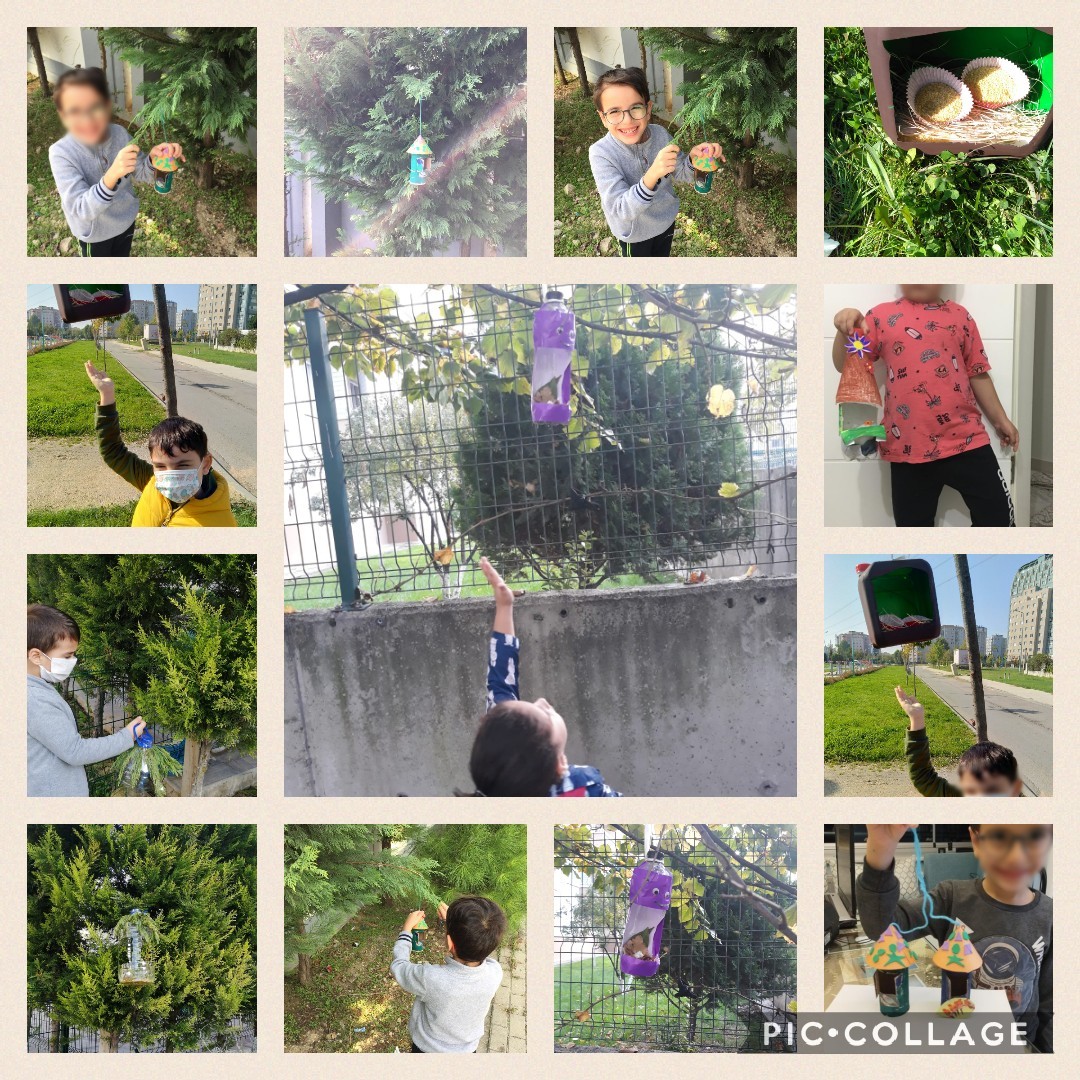 15
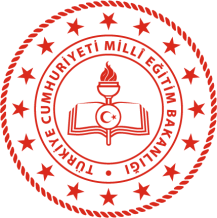 PROJE AYLIK PLANI
BURSA
İL MİLLÎ EĞİTİM MÜDÜRLÜĞÜ
YETİŞTİRDİĞİMİZ BİTKİLERDEN SALATA YAPIYORUZ.
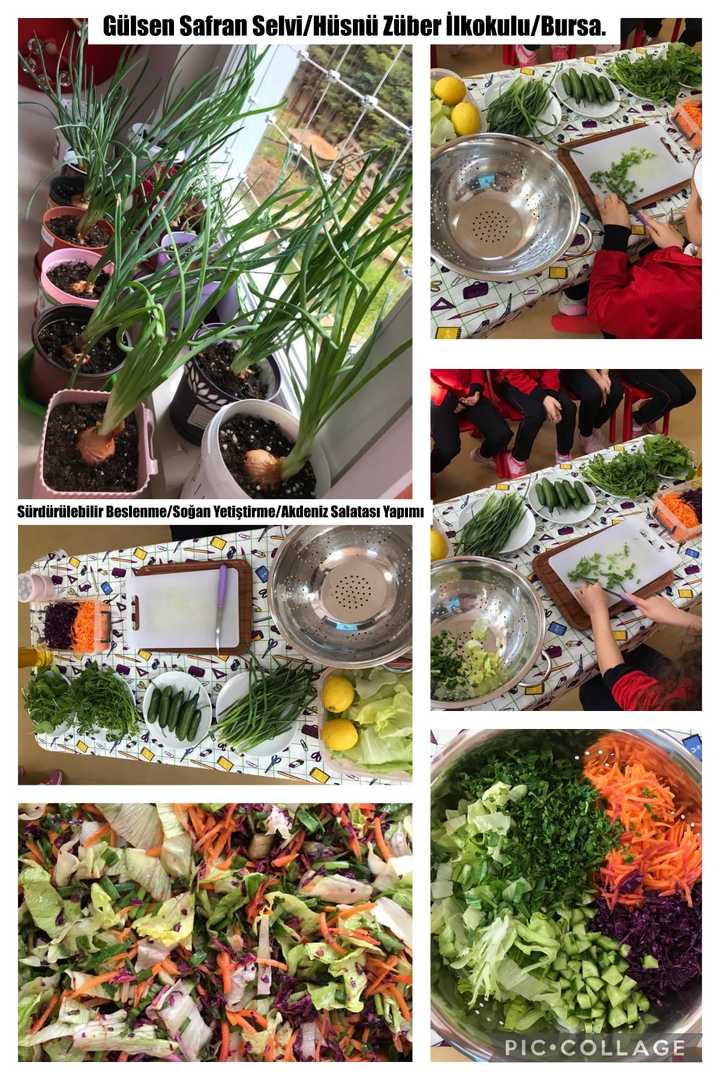 16
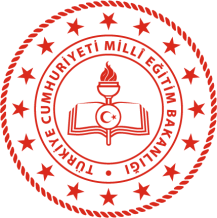 PROJE AYLIK PLANI
BURSA
İL MİLLÎ EĞİTİM MÜDÜRLÜĞÜ
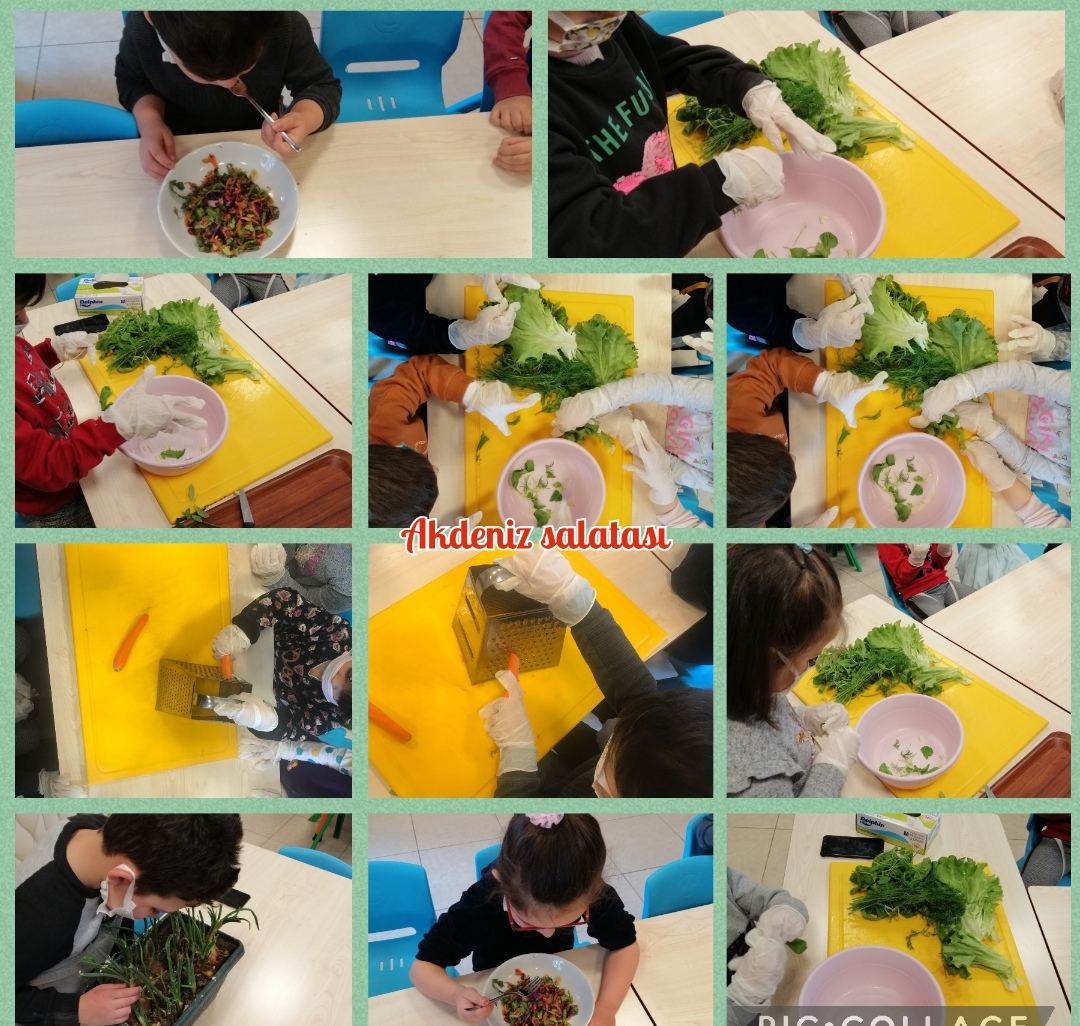 17
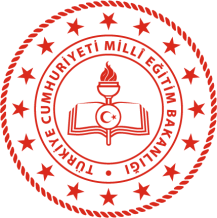 PROJE AYLIK PLANI
BURSA
İL MİLLÎ EĞİTİM MÜDÜRLÜĞÜ
18
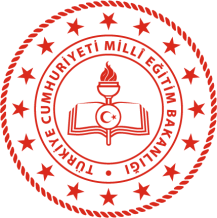 PROJE AYLIK PLANI
BURSA
İL MİLLÎ EĞİTİM MÜDÜRLÜĞÜ
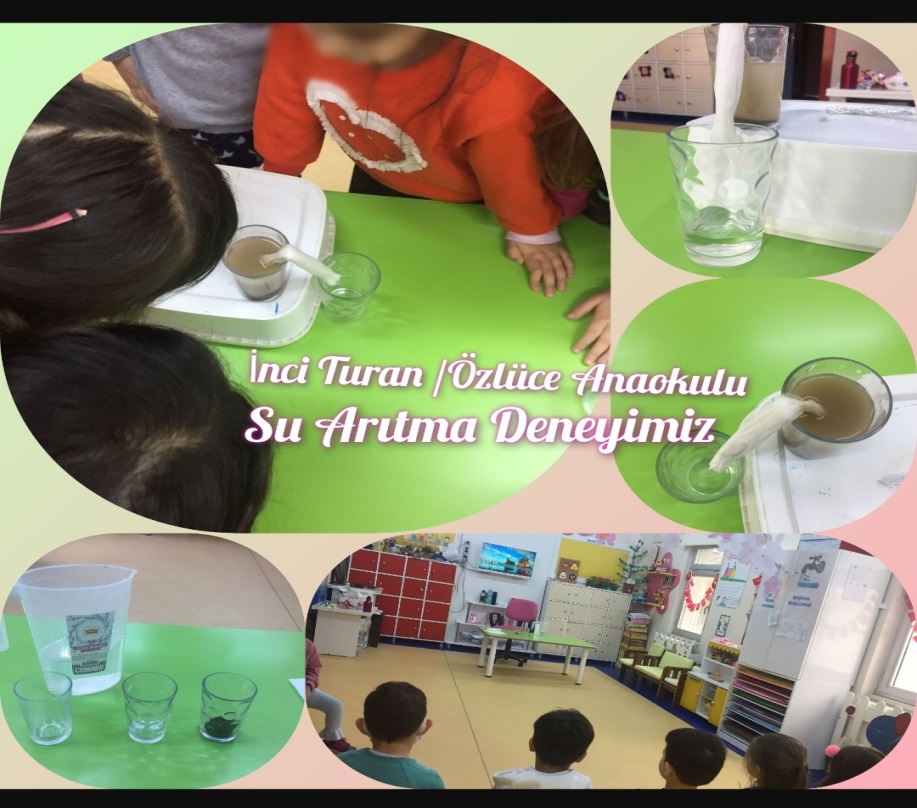 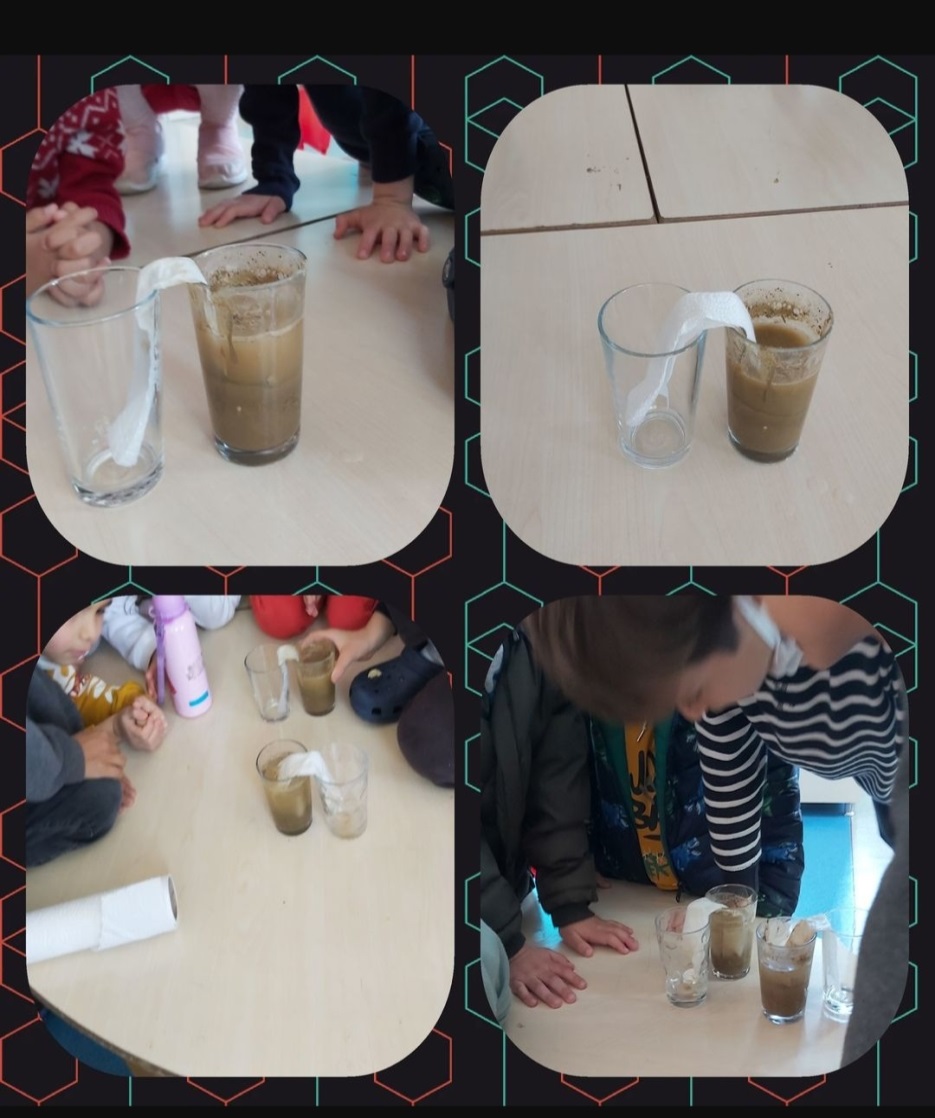 19
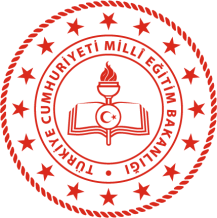 PROJE AYLIK PLANI
BURSA
İL MİLLÎ EĞİTİM MÜDÜRLÜĞÜ
20
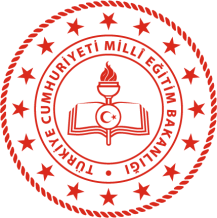 PROJE AYLIK PLANI
BURSA
İL MİLLÎ EĞİTİM MÜDÜRLÜĞÜ
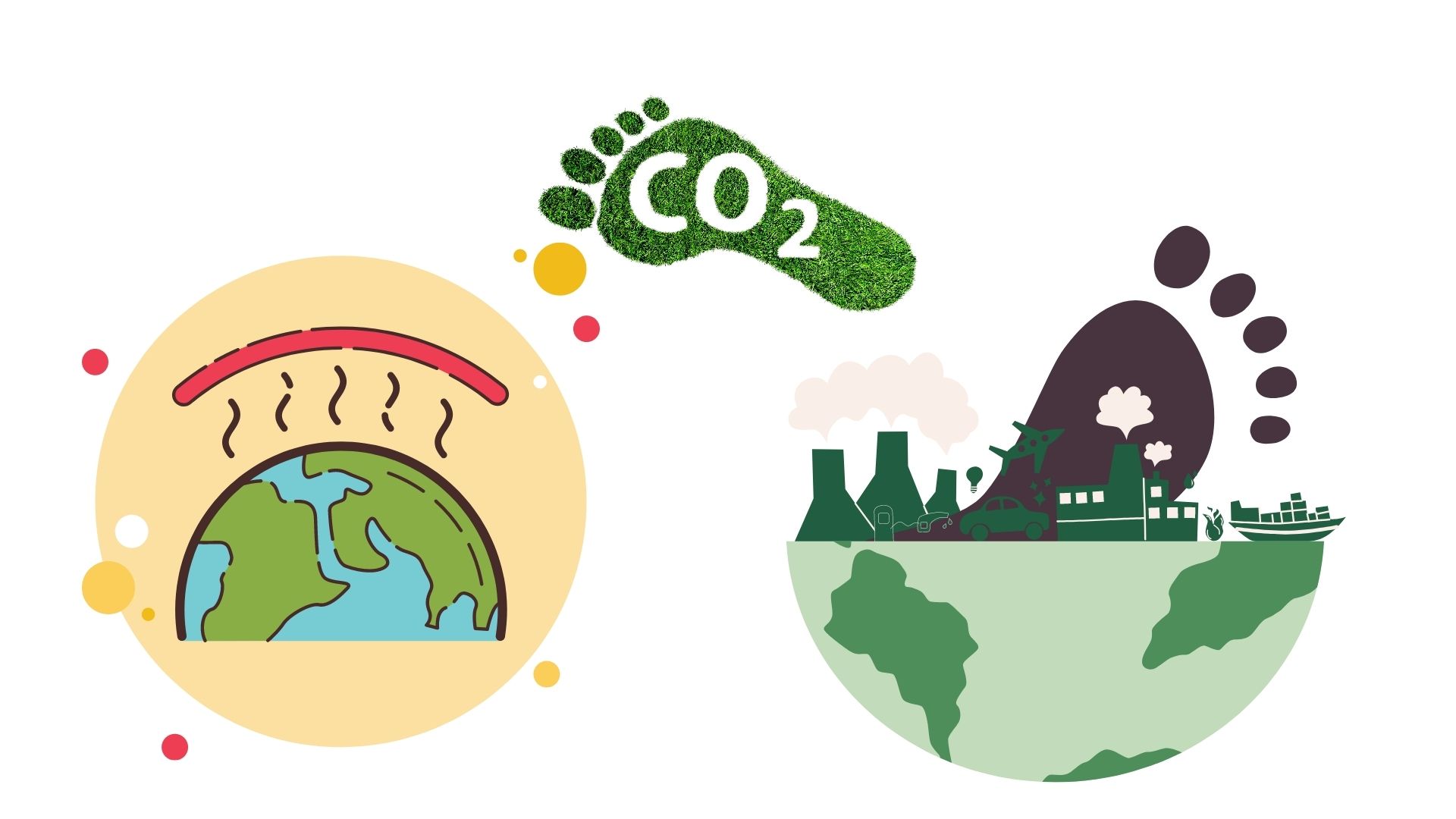 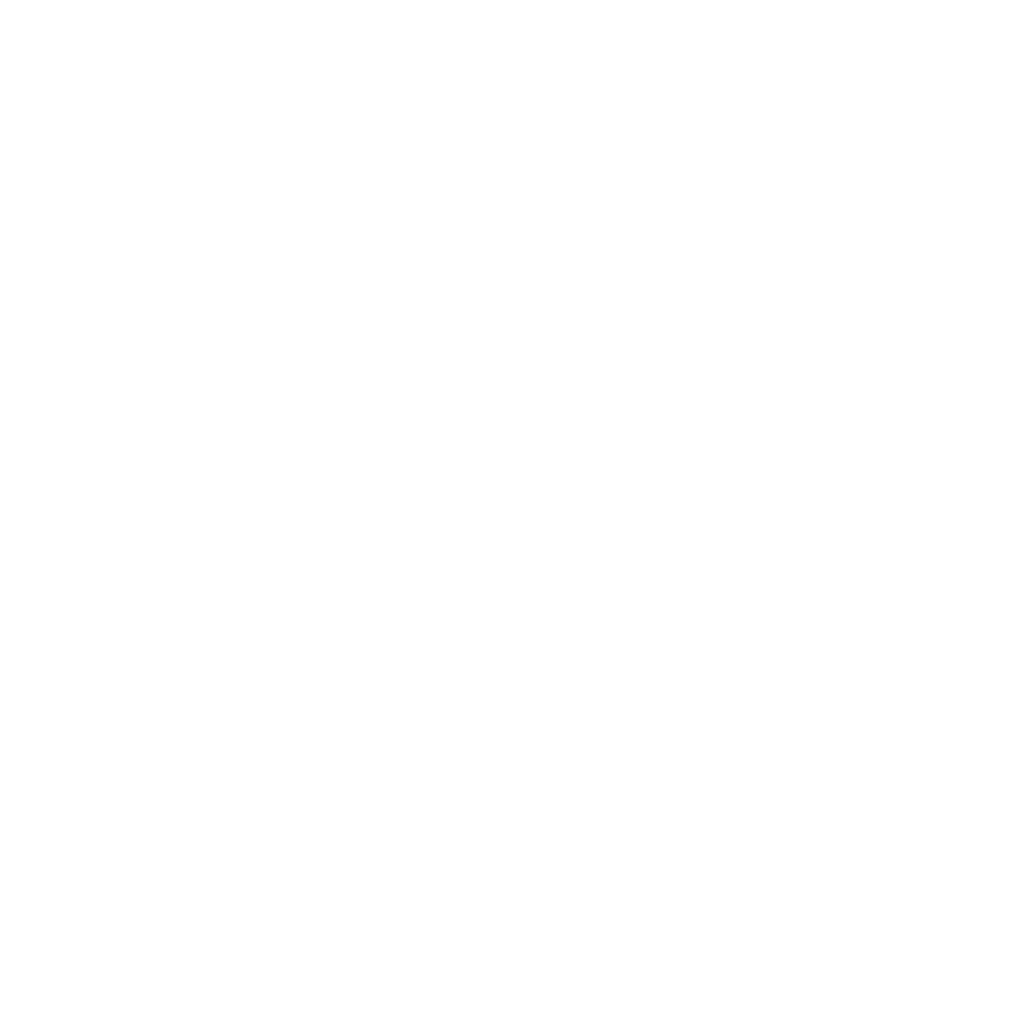 TEŞEKKÜR EDERİZ.